আজকের ক্লাসে সবাইকে স্বাগতম
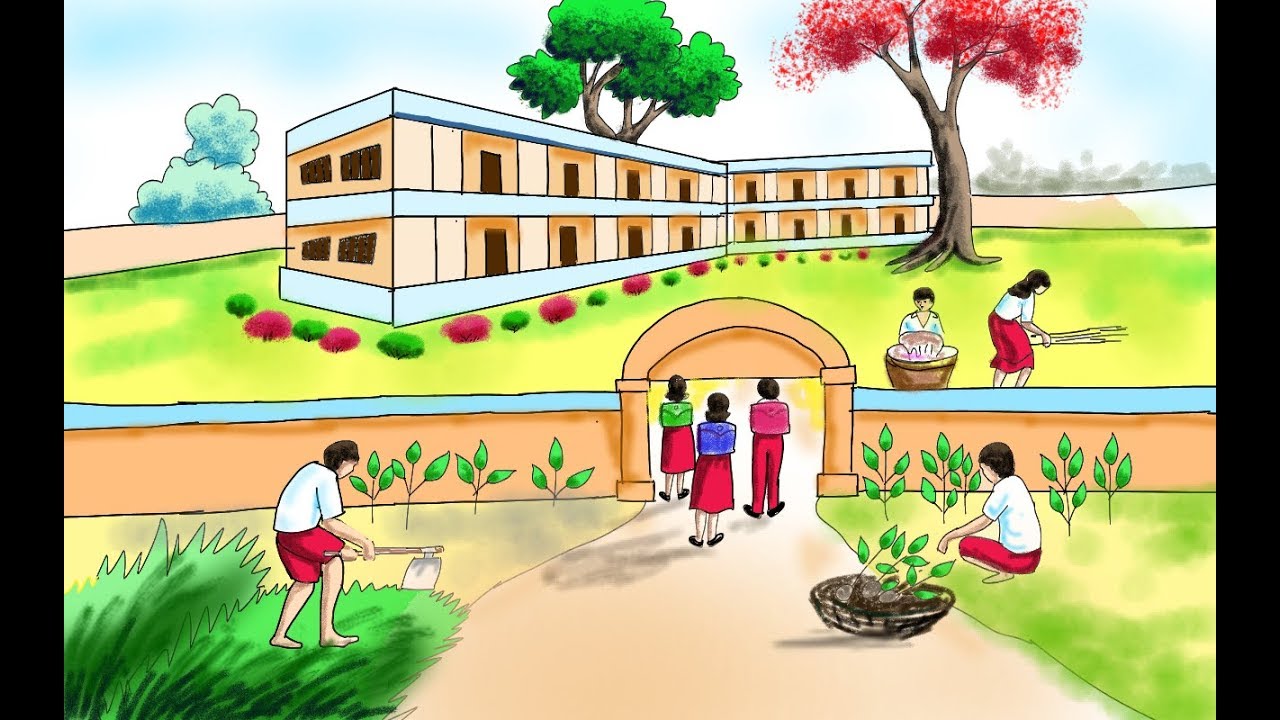 পরিচিতি
শ্রেণিঃ পঞ্চম 
বিষয়ঃ বাংলাদেশ ও বিশ্বপরিচয় 
অধ্যায়ঃ ছয় 
সময়ঃ ৪৫ মিনিট 
তারিখঃ ১৭/০৯/২০২০ খ্রিষ্টাব্দ
নুরানী আকিদা 
সহকারী শিক্ষিকা 
দিঘন সরকারি প্রাথমিক বিদ্যালয় 
দিনাজপুর সদর, দিনাজপুর ।
nuraniakida@gmail.com
তোমরা কি একটি ভিডিও দেখতে চাও ?
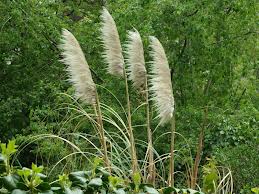 ভিডিওতে তোমরা কী কী দেখলে ?
এসো কিছু ছবি দেখি ।
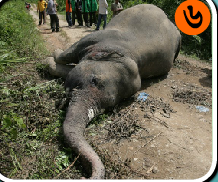 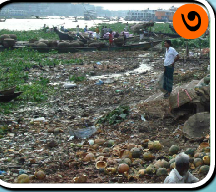 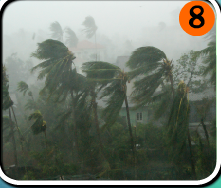 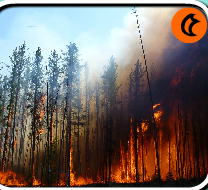 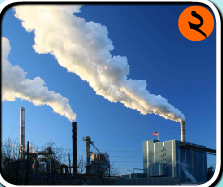 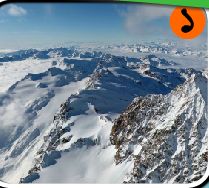 ছবিগুলো দেখে কিছু বুঝতে পারলে শিক্ষার্থীরা?
আমাদের জলবায়ু পরিবর্তনের ফলে আমরা এখন বিভিন্ন দুর্যোগের শিকার হচ্ছি।
আজকের পাঠ
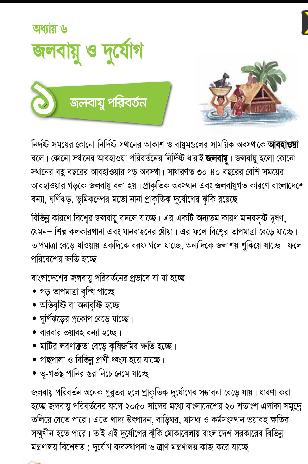 জলবায়ু ও দুর্যোগ 
অধ্যায়ঃ ছয় 
পৃষ্ঠাঃ ৪৮
শিখনফল
১০.১.১ আবহাওয়া বলতে কী বুঝায় তা বর্ণনা করতে পারবে ; 
১০.১.২ জলবায়ু কী বলতে পারবে ;
১০.১.৩ আবহাওয়া ও জলবায়ু পরিবর্তনের কারণ ব্যাখ্যা করতে পারবে ;
১০.১.৪ আবহাওয়া ও জলবায়ু পরিবর্তনের ফলে সৃষ্ট দুর্যোগ সম্পর্কে বলতে পারবে ।
ছবিগুলো লক্ষ্য কর
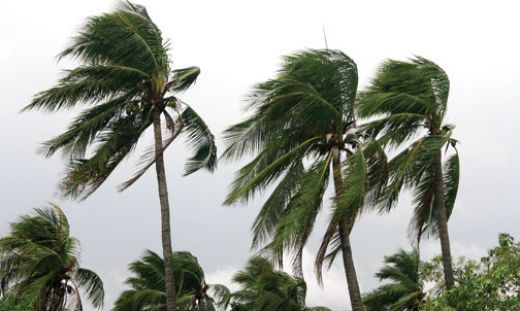 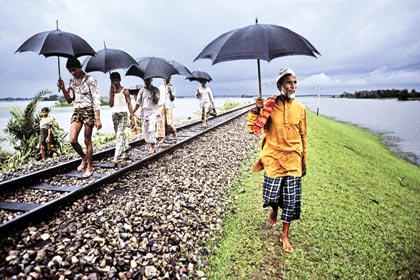 তাপ
বায়ু
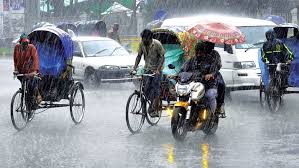 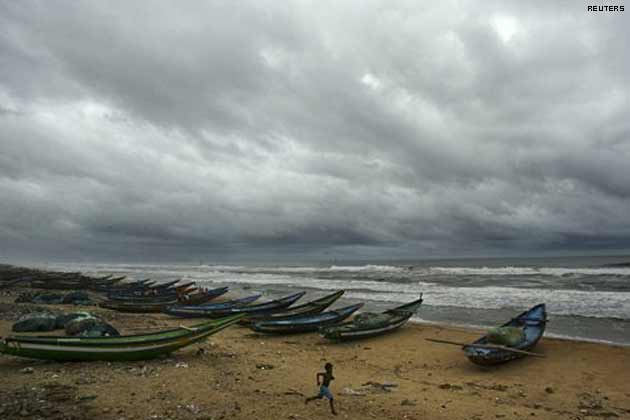 বৃষ্টি
মেঘ
তাপ ,বায়ু ,মেঘ ,বৃষ্টি এসব অবস্থা স্বল্প সময়ে পরিবর্তিত হয় ।
তোমরা  কি বলতে পারবে আবহাওয়া কাকে বলে ?
মনযোগ দিয়ে দেখো
তাপ
মাত্রা
রোদ
বৃষ্টি
কুয়াশা
নির্দিষ্ট সময়ের কোনো নির্দিষ্ট স্থানের আকাশ ও বায়ুমন্ডলের সাময়িক অবস্থাকে আবহাওয়া বলে ।
মেঘ
বায়ু
প্রবাহ
আবহাওয়া
কোনো স্থানের আবহাওয়া পরিবর্তনের ধারাই জলবায়ু ।
তাপ
মাত্রা
তাপ
মাত্রা
তাপ
মাত্রা
তাপ
মাত্রা
তাপ
মাত্রা
তাপ
মাত্রা
তাপ
মাত্রা
তাপ
মাত্রা
রোদ
রোদ
রোদ
রোদ
রোদ
রোদ
রোদ
রোদ
রোদ
তাপ
মাত্রা
কুয়াশা
কুয়াশা
কুয়াশা
কুয়াশা
কুয়াশা
কুয়াশা
কুয়াশা
কুয়াশা
কুয়াশা
৫ম বছর
বৃষ্টি
বৃষ্টি
বৃষ্টি
বৃষ্টি
বৃষ্টি
বৃষ্টি
বৃষ্টি
বৃষ্টি
বৃষ্টি
৩য় বছর
৪র্থ  বছর
২য় বছর
৬ষ্ঠ বছর
৭ম বছর
৮ম বছর
৯ম বছর
জলবায়ু হলো কোনো জায়গার অনেক বছরের আবহাওয়ার একটি সামগ্রিক অবস্থা ।
১ম বছর
বায়ু
প্রবাহ
বায়ু
প্রবাহ
বায়ু
প্রবাহ
বায়ু
প্রবাহ
বায়ু
প্রবাহ
বায়ু
প্রবাহ
বায়ু
প্রবাহ
বায়ু
প্রবাহ
বায়ু
প্রবাহ
মেঘ
মেঘ
মেঘ
মেঘ
মেঘ
মেঘ
মেঘ
মেঘ
মেঘ
আবহাওয়া
আবহাওয়া
আবহাওয়া
আবহাওয়া
আবহাওয়া
আবহাওয়া
আবহাওয়া
আবহাওয়া
আবহাওয়া
জলবায়ু
একক কাজ
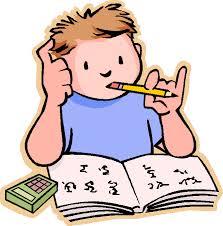 আবহাওয়া ও জলবায়ু বলতে কী বুঝ ?
জলবায়ু পরিবর্তনের কারণ
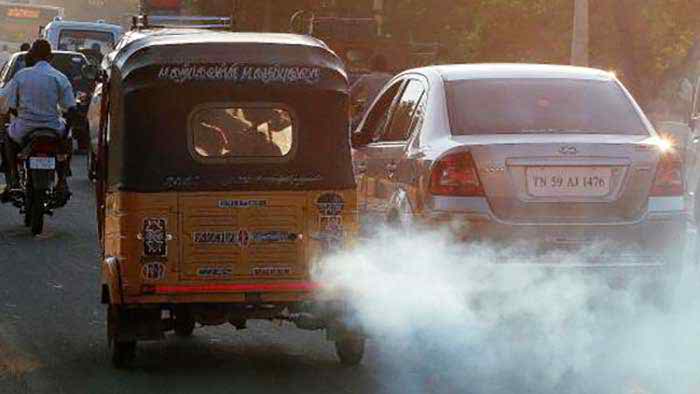 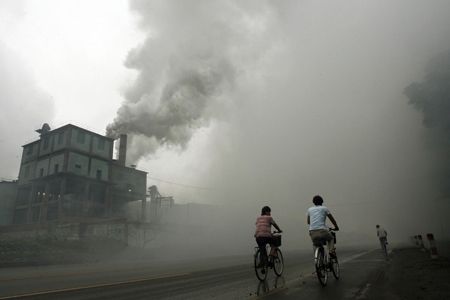 শিল্পকারখানা ও এবং যানবাহনের ধোঁয়া ।
জলবায়ু পরিবর্তনের কারণ
বিশ্বের তাপমাত্রা বেড়ে যাওয়ার ফলে
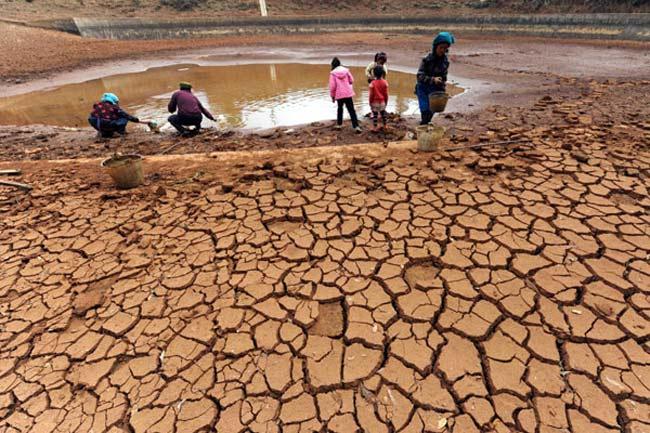 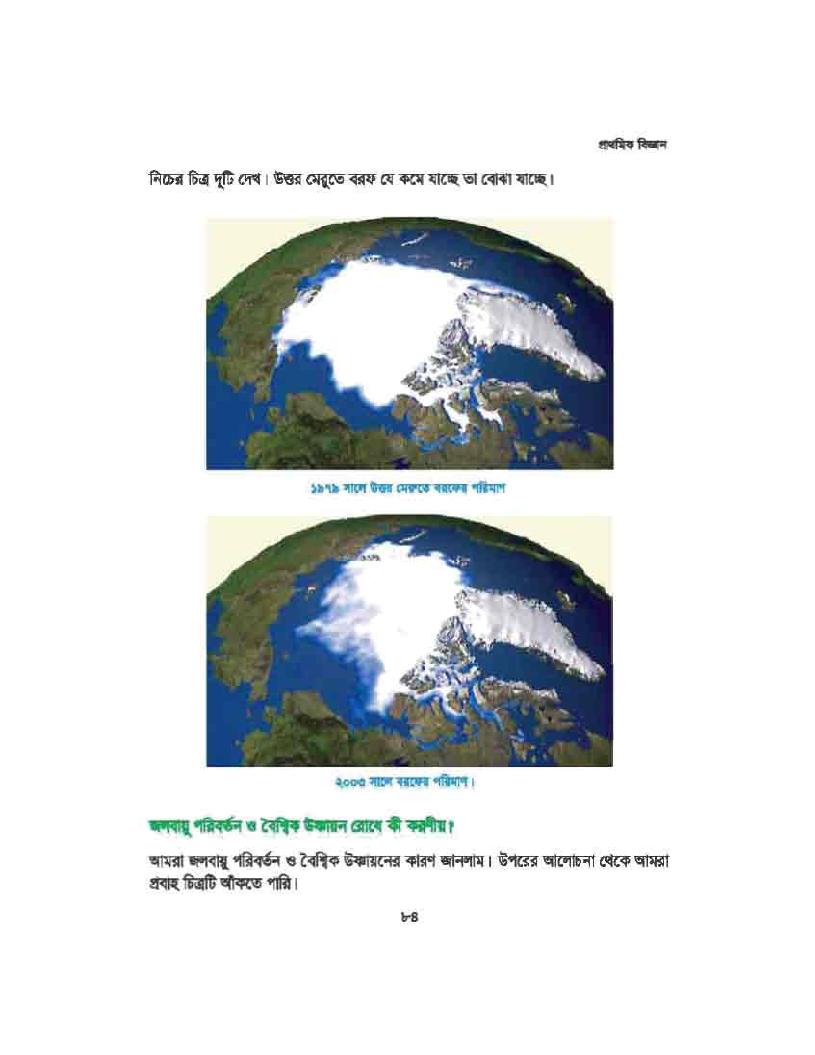 একদিকে বরফ গলে যাচ্ছে
অন্যদিকে জলাশয় শুকিয়ে যাচ্ছে
জলবায়ু পরিবর্তনের কারণ
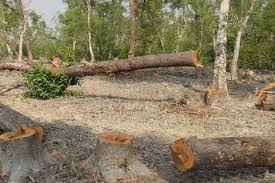 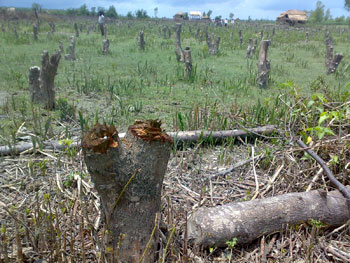 বন উজার করে ফেলার কারণে পৃথিবীর তাপমাত্রা বেড়ে যাচ্ছে ।
জোড়ায় কাজ
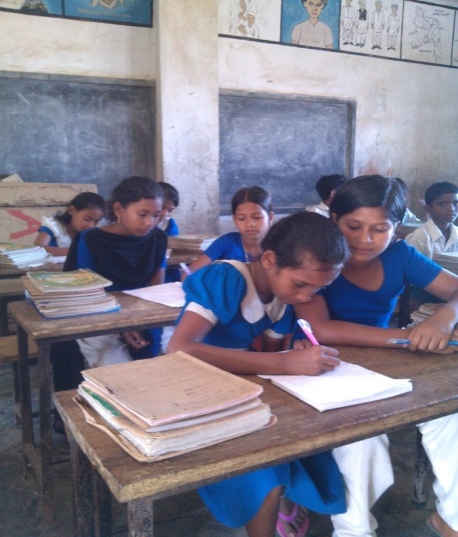 জলবায়ু পরিবর্তনের ৩টি কারণ লেখ ।
জলবায়ু পরিবর্তনের প্রভাবে যা হচ্ছে ---
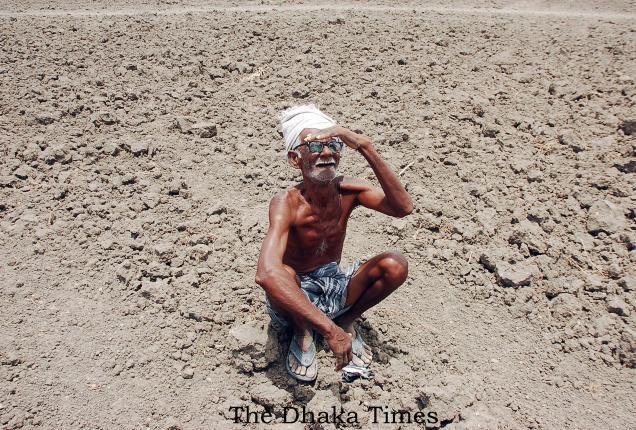 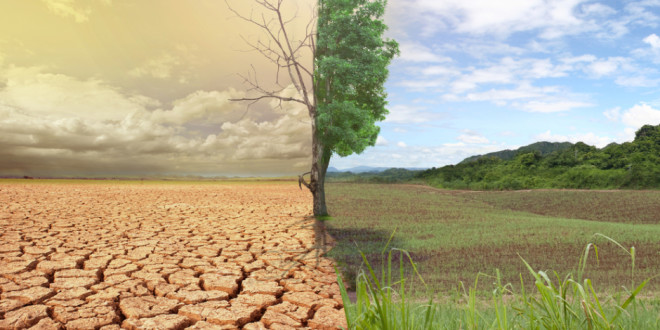 গড় তাপমাত্রা বৃদ্ধি পাচ্ছে
জলবায়ু পরিবর্তনের প্রভাবে যা হচ্ছে ---
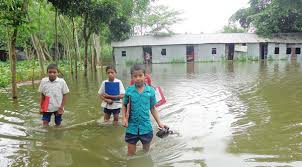 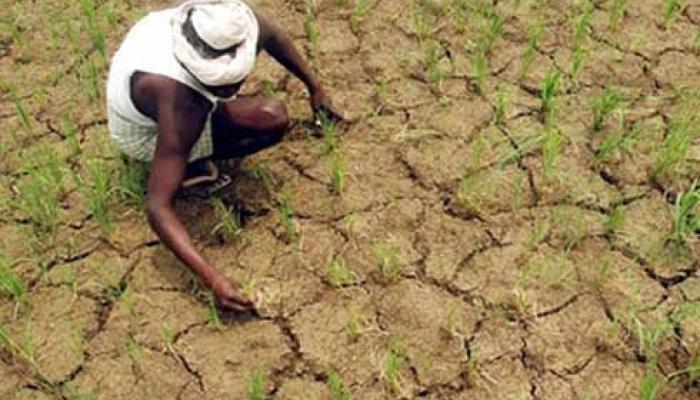 অতিবৃষ্টি বা অনাবৃষ্টি হচ্ছে ।
জলবায়ু পরিবর্তনের প্রভাবে যা হচ্ছে ---
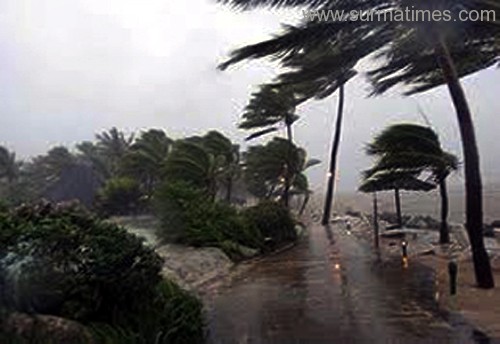 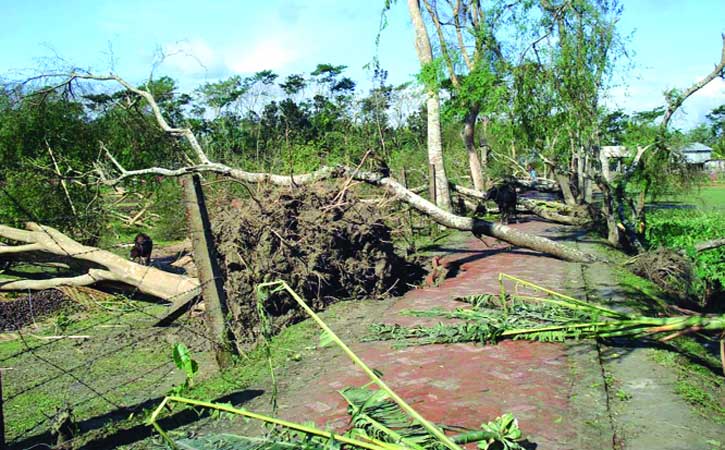 ঘূর্ণিঝড়ের প্রকোপ বেড়ে যাচ্ছে ।
জলবায়ু পরিবর্তনের প্রভাবে যা হচ্ছে ---
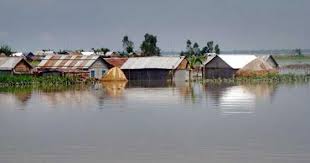 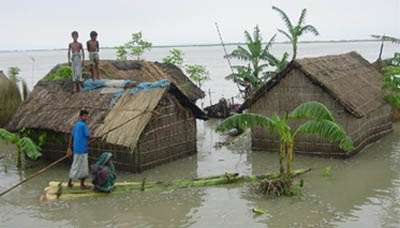 বারবার ভয়াবহ বন্যা হচ্ছে ।
জলবায়ু পরিবর্তনের প্রভাবে যা হচ্ছে ---
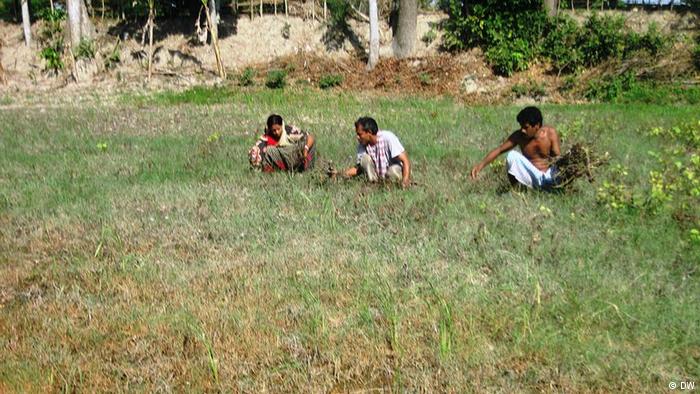 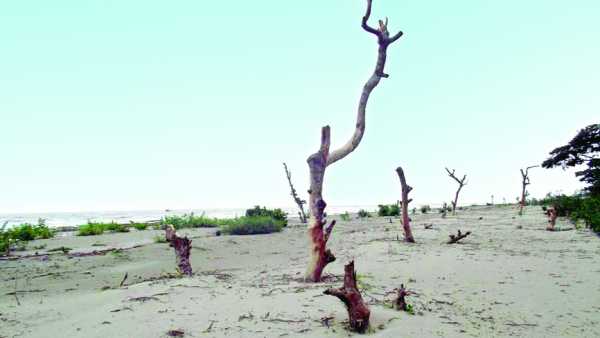 মাটির লবণাক্ততা বেড়ে কৃষিজমির ক্ষতি হচ্ছে ।
জলবায়ু পরিবর্তনের প্রভাবে যা হচ্ছে ---
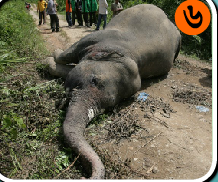 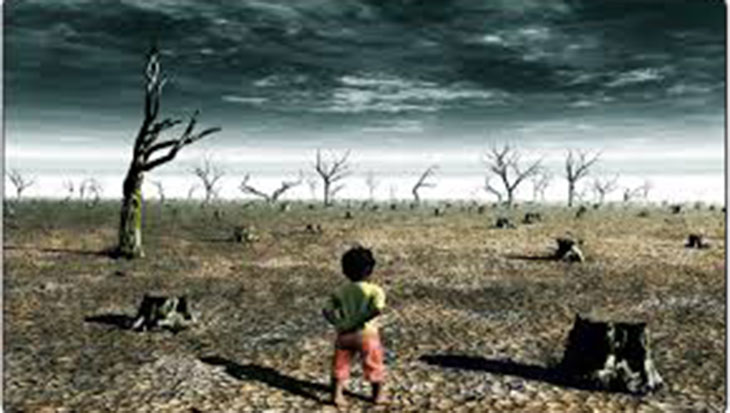 গাছপালা ও বিভিন্ন প্রাণী ধ্বংস হচ্ছে ।
জলবায়ু পরিবর্তনের প্রভাবে যা হচ্ছে ---
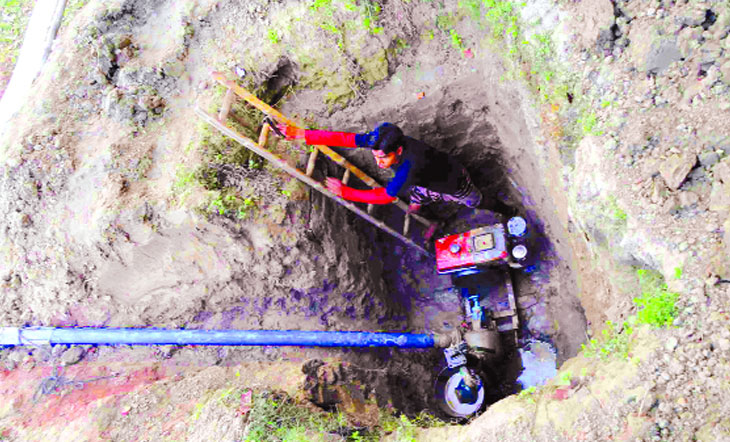 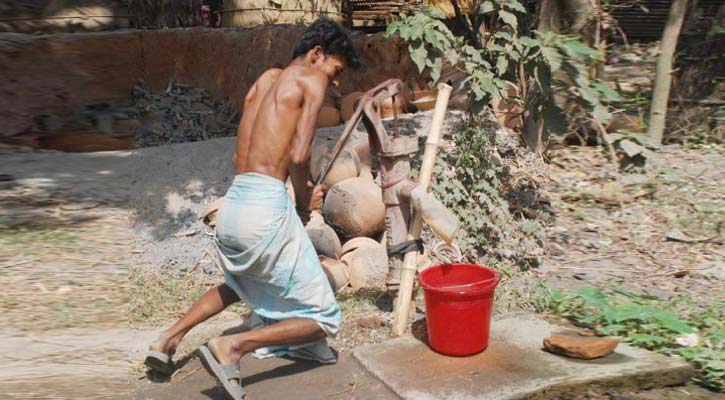 ভূ-গর্ভস্থ পানির স্তর নিচে নেমে যাচ্ছে ।
দলীয় কাজ
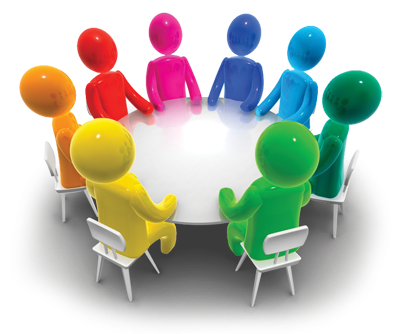 জলবায়ু পরিবর্তনের ফলে সৃষ্ট দুর্যোগ সম্পর্কে ৫টি বাক্য লেখ ।
পাঠ্যবইয়ের সাথে সংযোগ স্থাপন
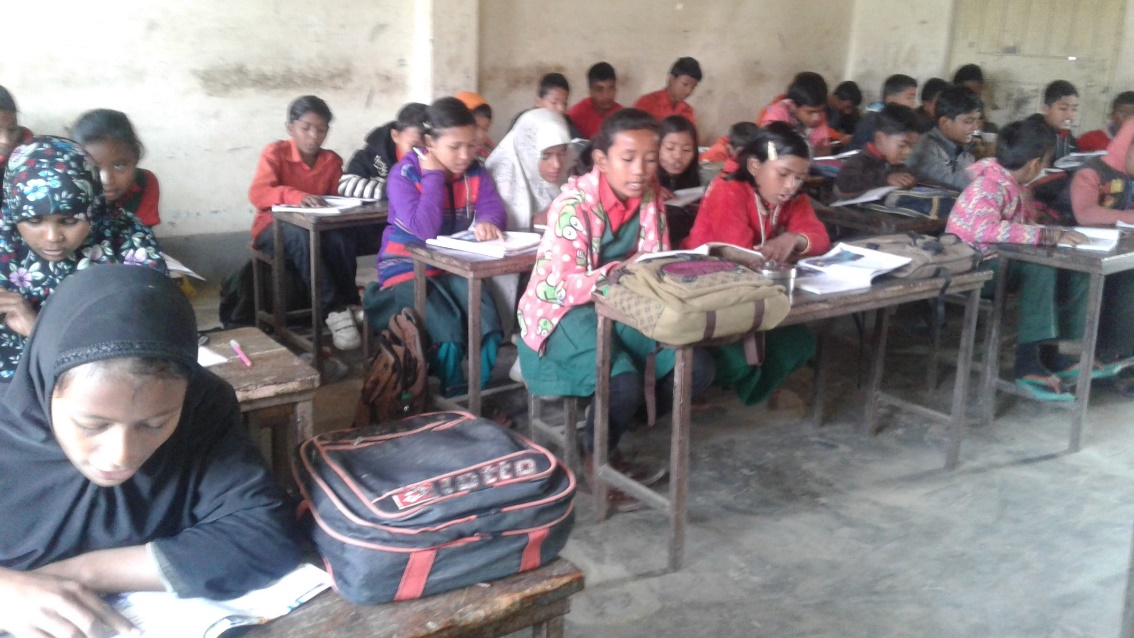 তোমাদের বাংলাদেশ ও বিশ্বপরিচয় বইয়ের ৪৮ পৃষ্ঠা পড় ।
মূল্যায়ন
সঠিক উত্তরটি খাতায় লিখঃ
(১) আবহাওয়ার গড় অবস্থাকে কী বলে ?
বন্যা
ঘূর্ণিঝড়
জ্বলোচ্ছাস
জলবায়ু
ক
ঘ
গ
খ
ক
ঘ
গ
খ
(২) বাংলাদেশের ২০% এলাকা কত সাল নাগাত তলিয়ে যেতে পারে ?
২০৩০
২০৪০
২০৬০
২০৫০
মৌখিক প্রশ্নোত্তর
ক) জলবায়ু বলতে কী বুঝ ?
খ) জলবায়ু পরিবর্তনের দুটো কারণ বল । 
গ) জলবায়ু পরিবর্তনের দুটি প্রভাব বল ।
বাড়ির কাজ
নিচের দুটি কলামে জলবায়ু পরিবর্তনের কারণ ও ফলাফল বাড়ি থেকে লিখে আনবে ।
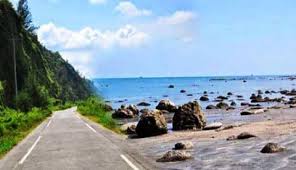 ধন্যবাদ সবাইকে
ভাল থেকো সবাই